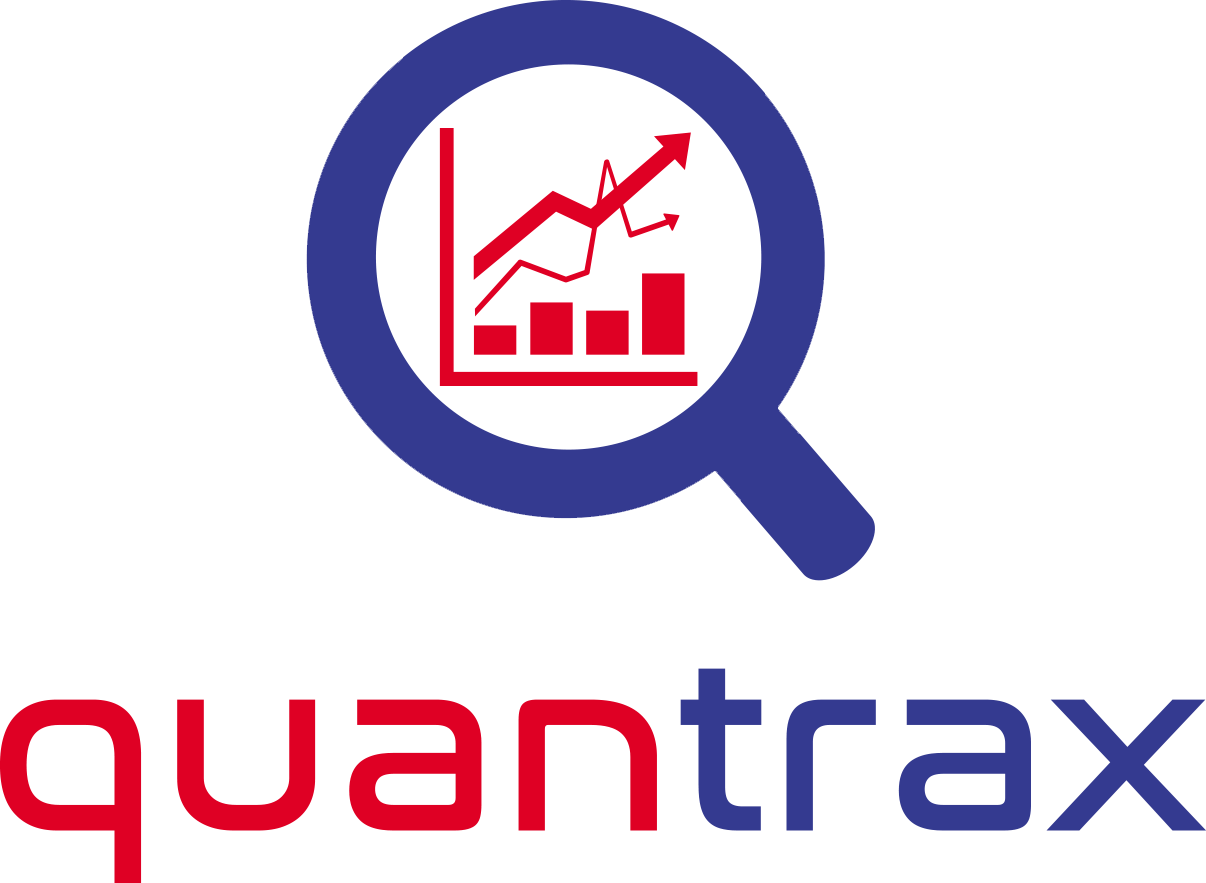 Viewing your data on your mobile phone
1
Your Quantrax home screen and the navigation tabs
Your Quantrax heat map feature
Total distance covered in your session
Home screen dashboard
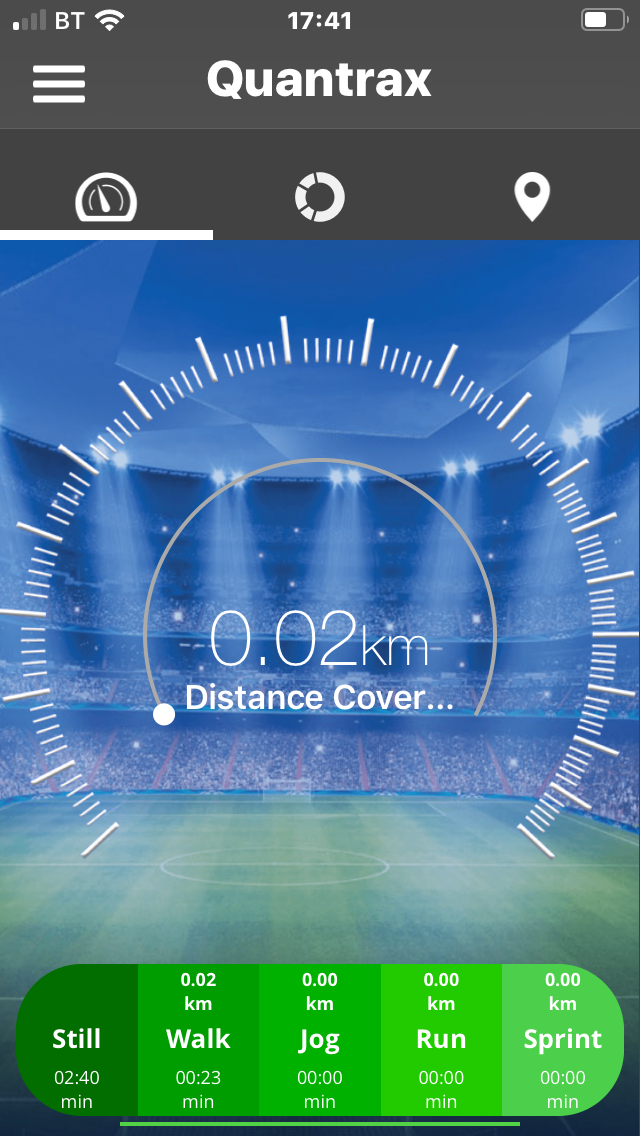 Current and historical session charts
Main menu
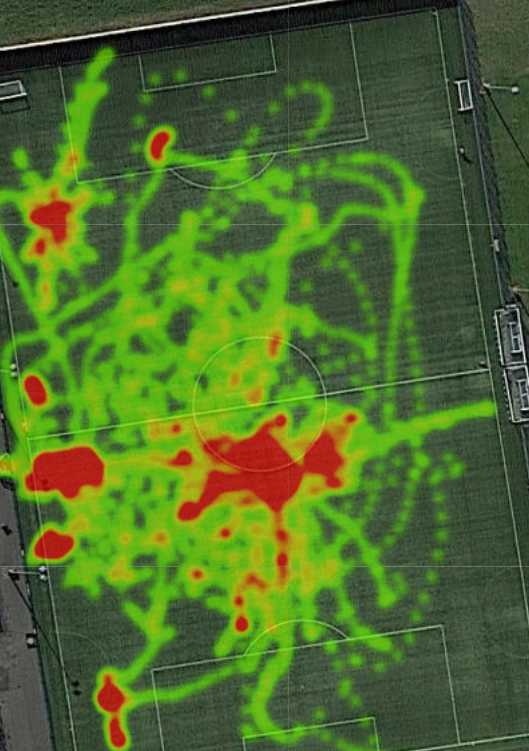 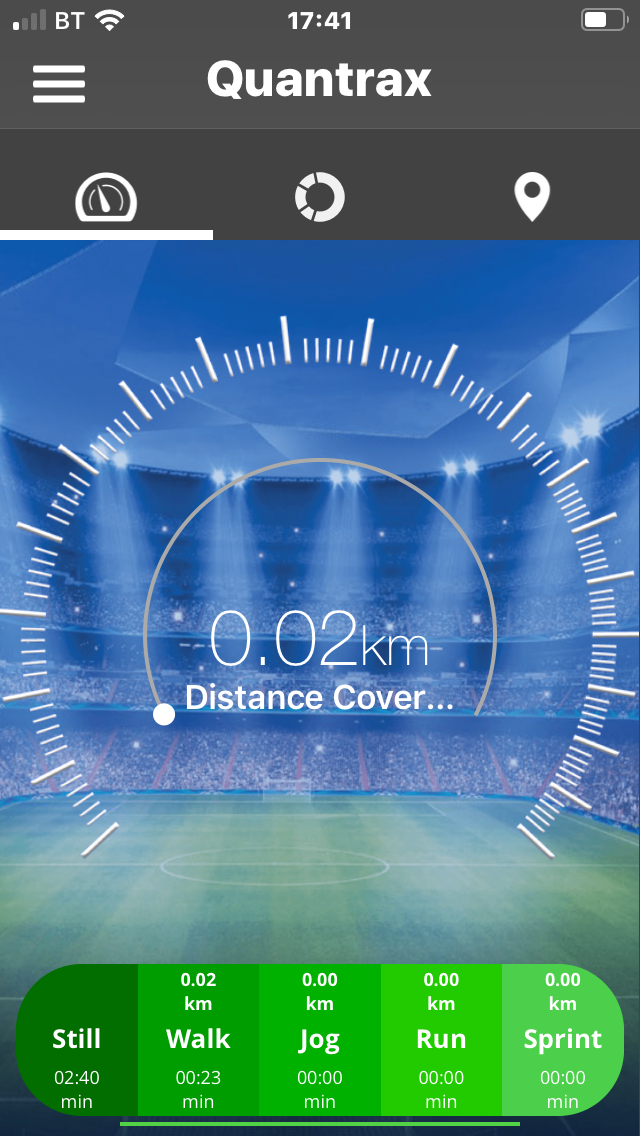 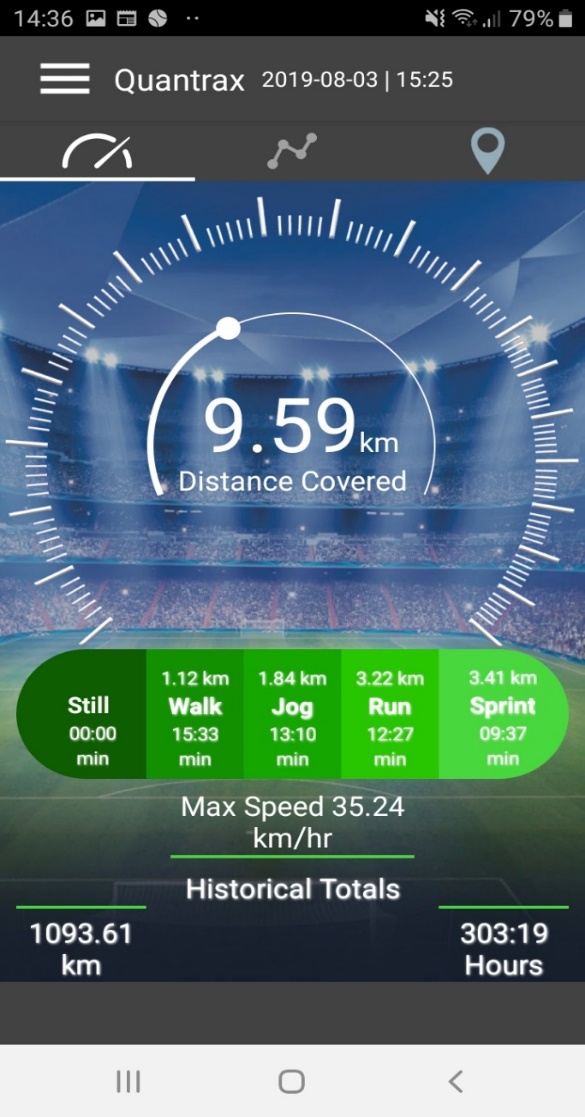 Time spent and distance travelled in various speed zones
Current session heat map
Zoom in and  out rotate for any view
Max speed
Your total cumulative to date
2
Activity Charts
Session speed chart zoom in and highlight various speeds at key points of your session
All activity for every day every session summarised here
Total distance covered and high speed running
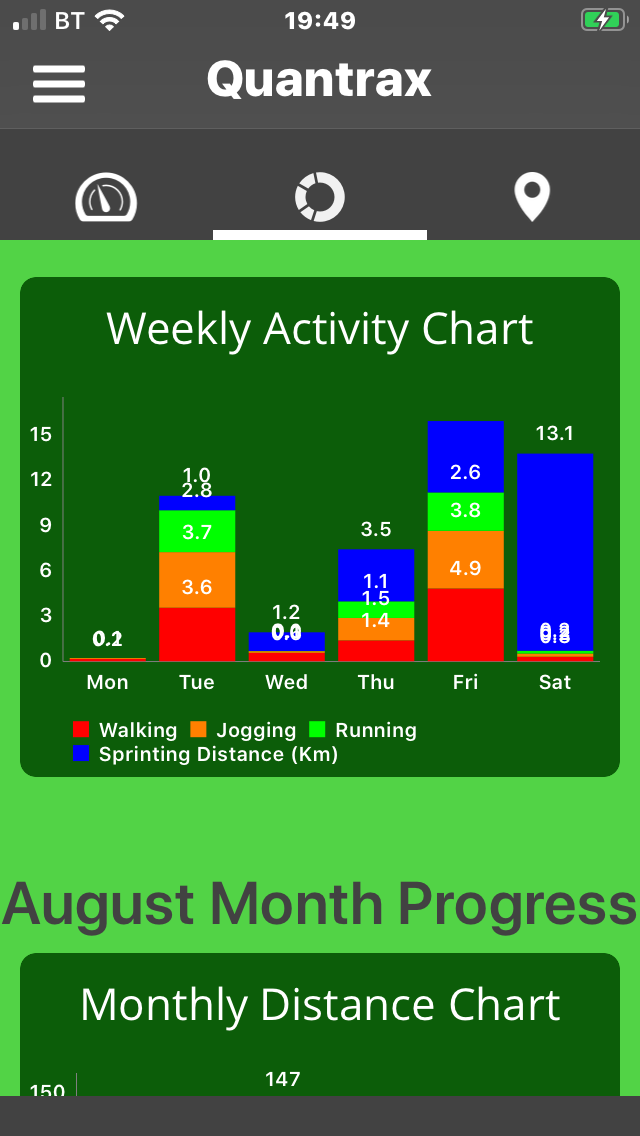 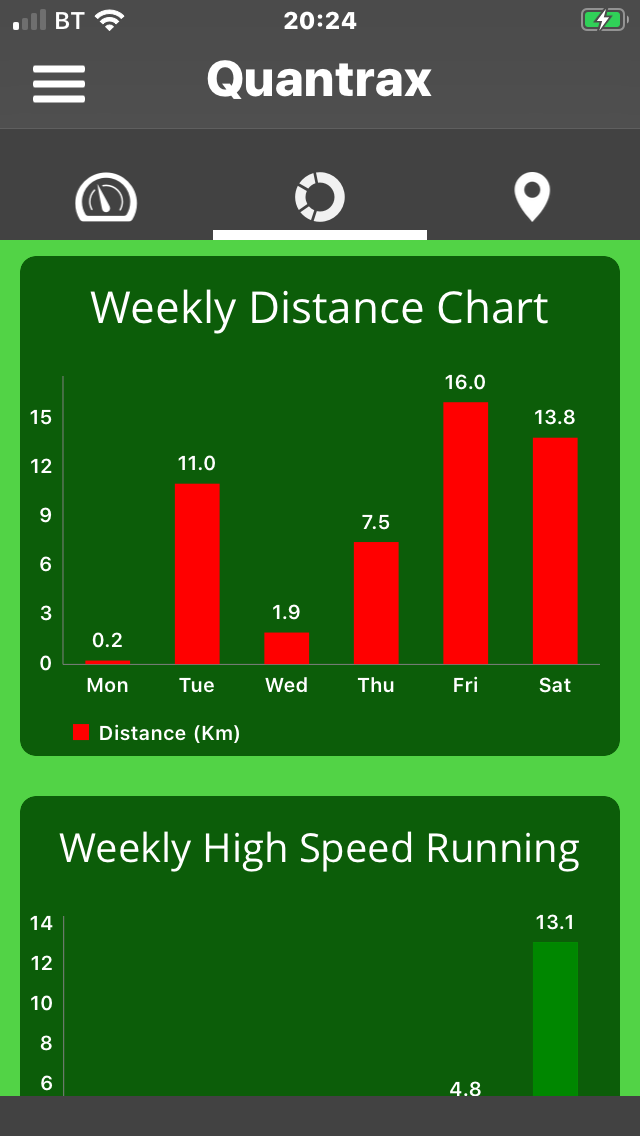 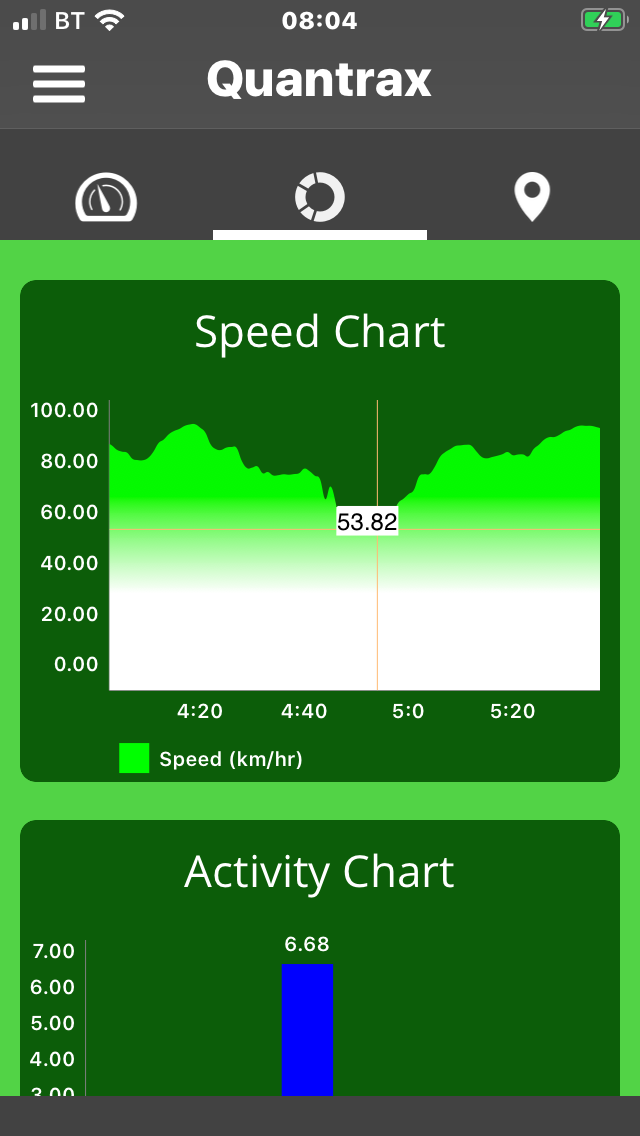 Enabling you to monitor what you are doing throughout the week


High speed running as a key performance and potential injury marker if do too much or too little
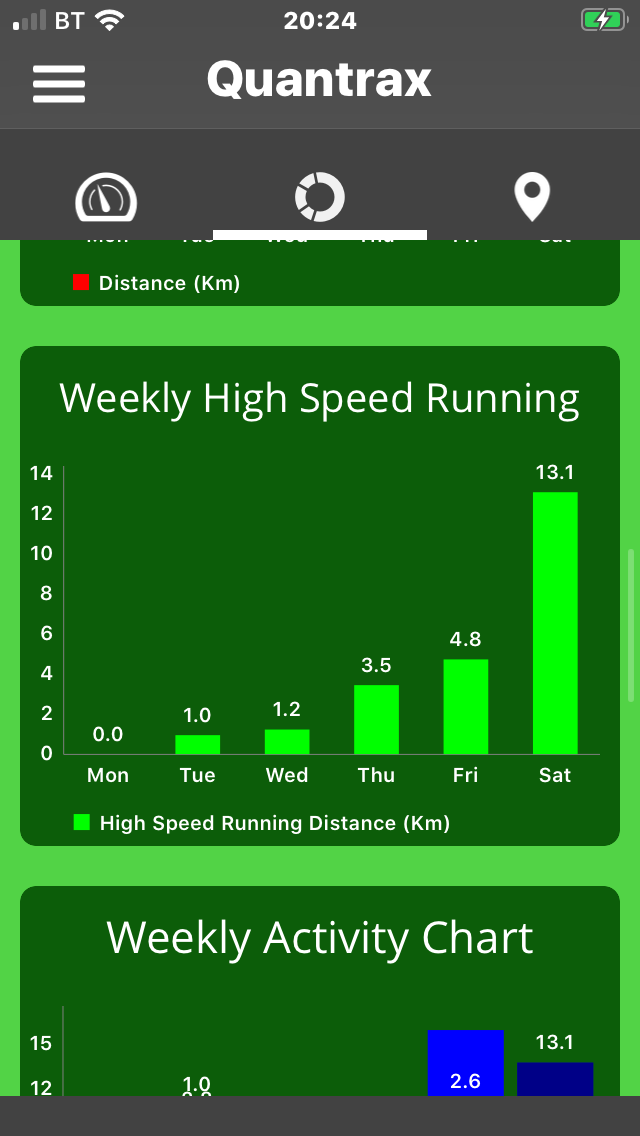 3
Being able to track all your key metrics daily, weekly, monthly. With the additional features of being able to highlight and zoom in to specific areas
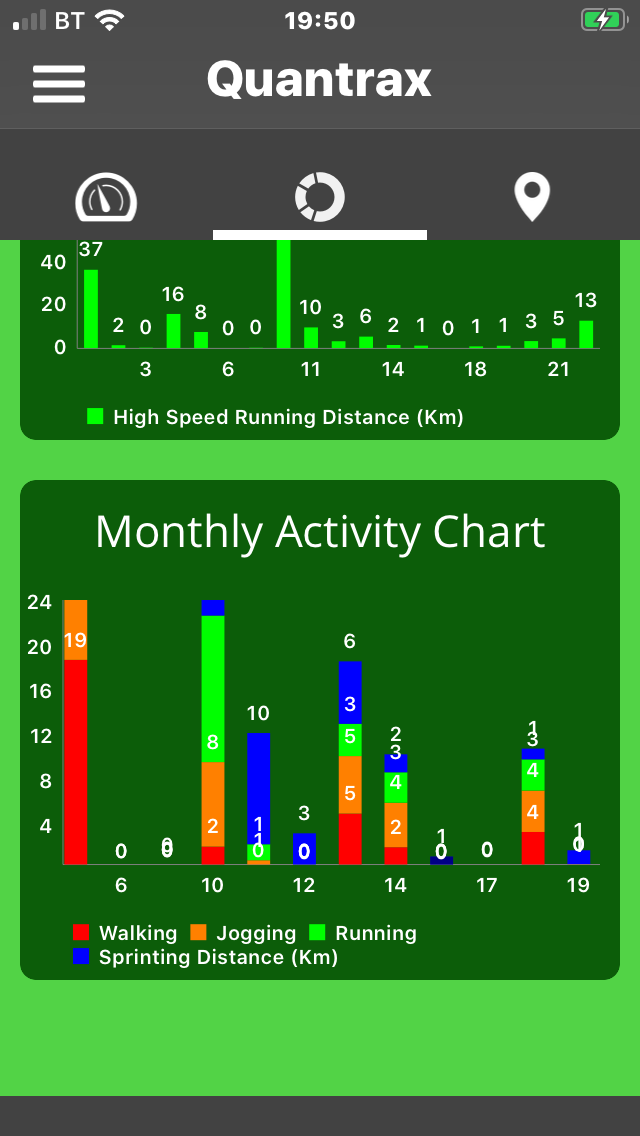 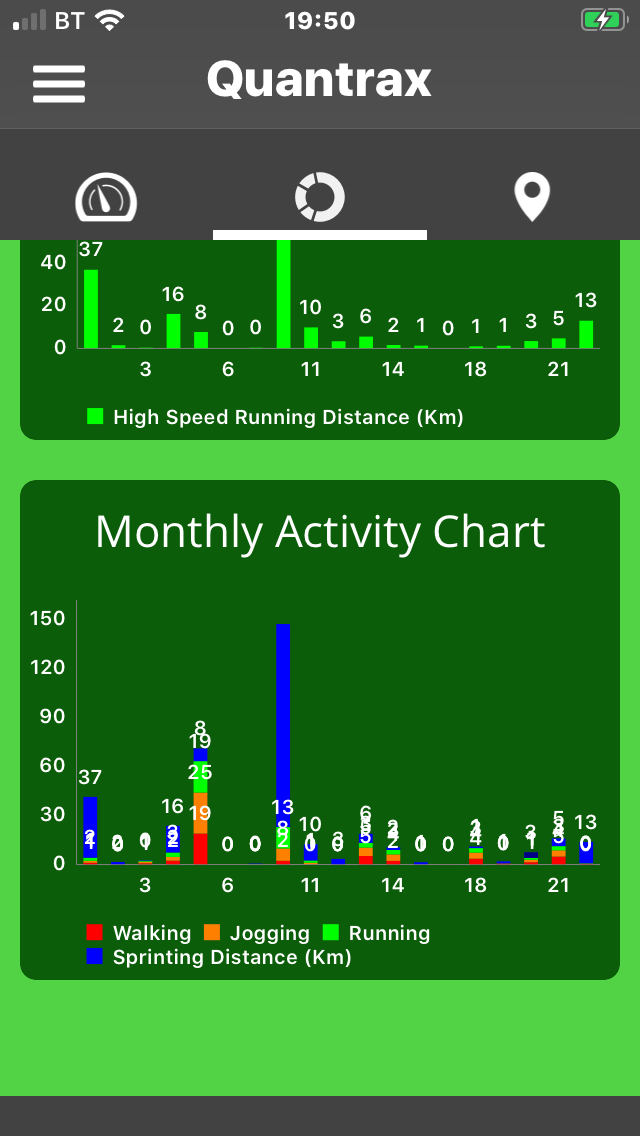 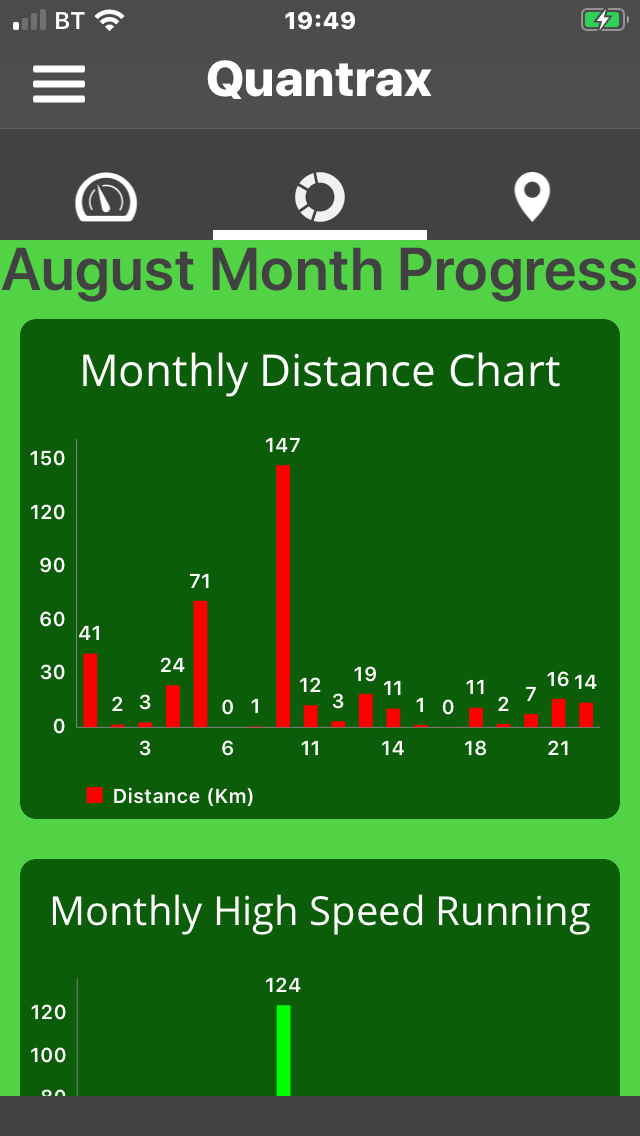 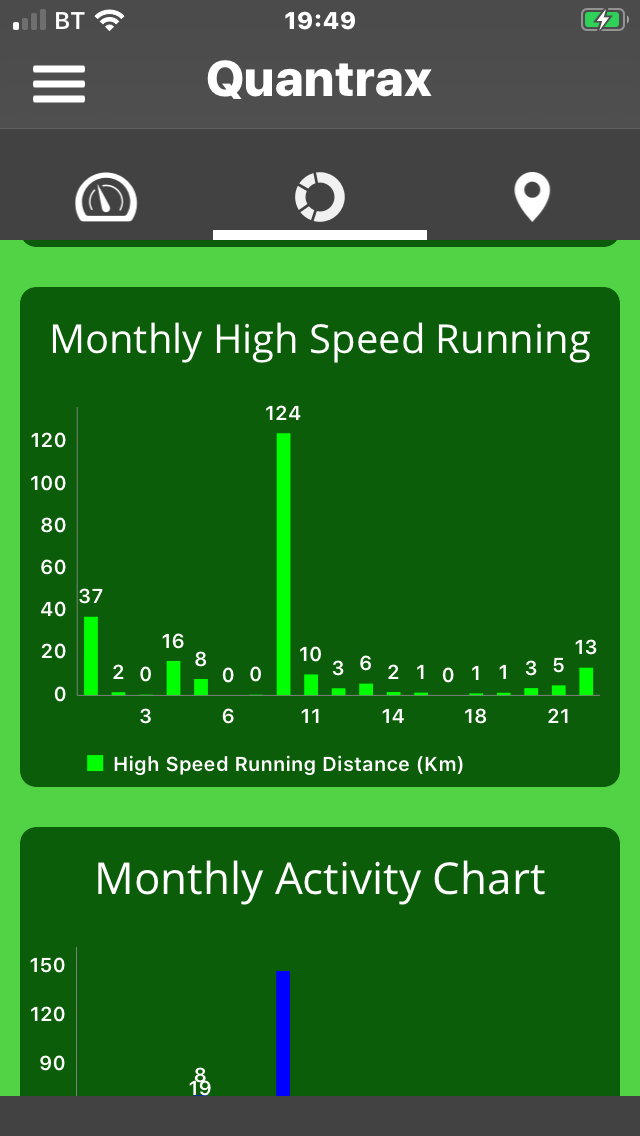 Now go to your web browser for more in depth analysis
https://quant-cx.pi314.in/users/sign_in
4